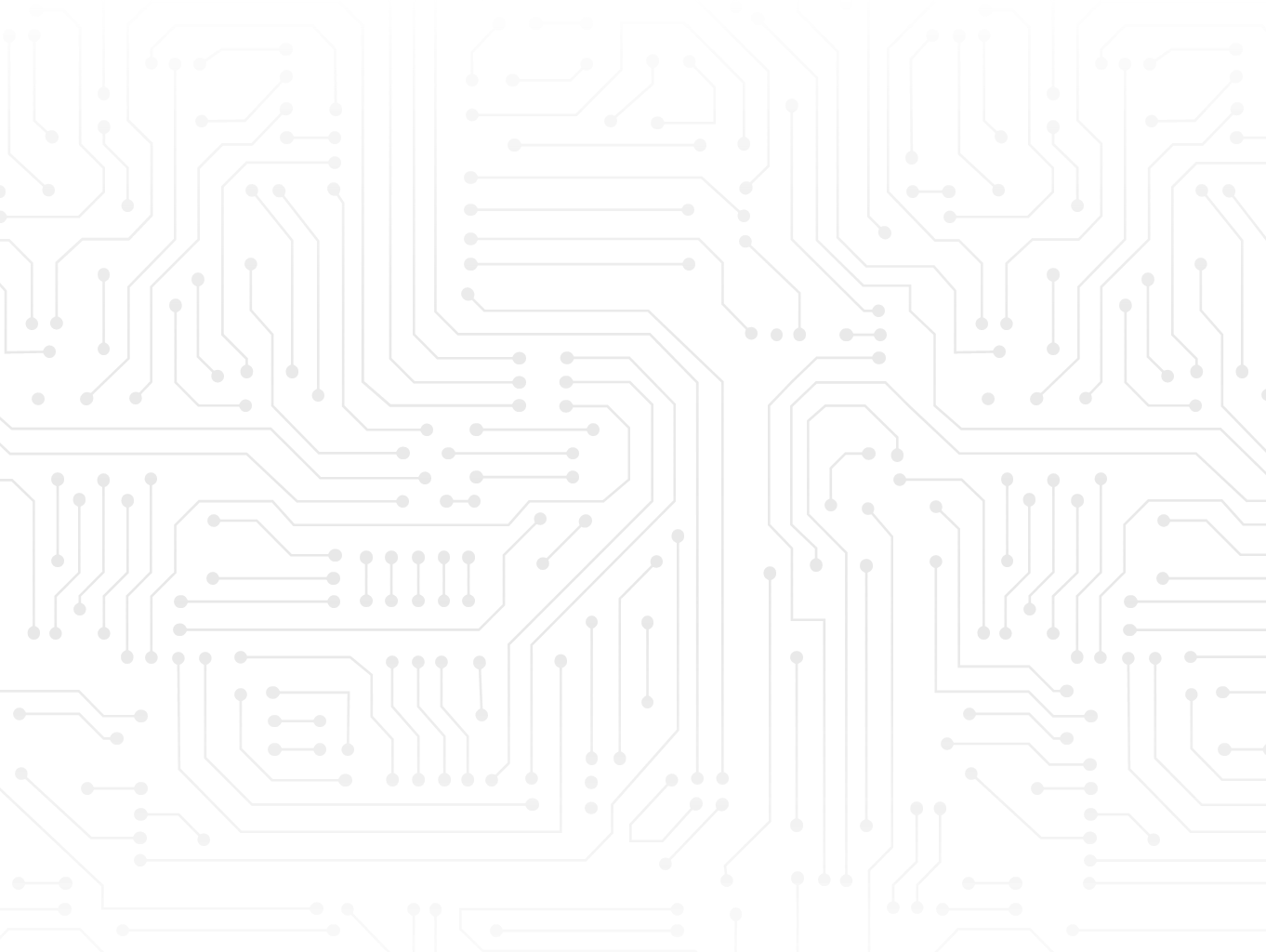 5M SOLAR CONNECTION FACILITY: APPLICATION GUIDELINES - DOWNSTREAM APPLICANTS
For NEP- prequalified applicants only
How do I apply?
What documents do I need to apply?
Core Documents Checklist
Mini-Grid: Additional Documents Checklist
Access REA website and download business plan, loan application letter and other templates
Upload completed business plan, loan application letter and financial model alongside all supporting documents in data room
Send loan application letter using the email template to suleiman.babamanu@rea.gov.ng
Receive application confirmation response
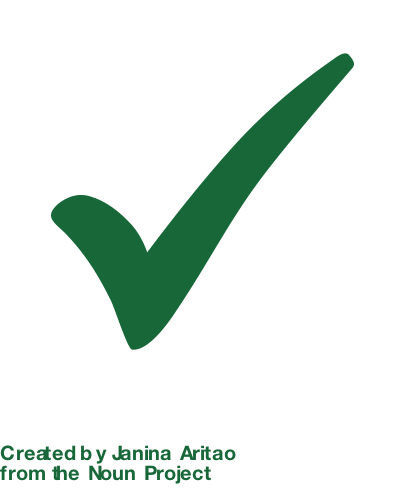 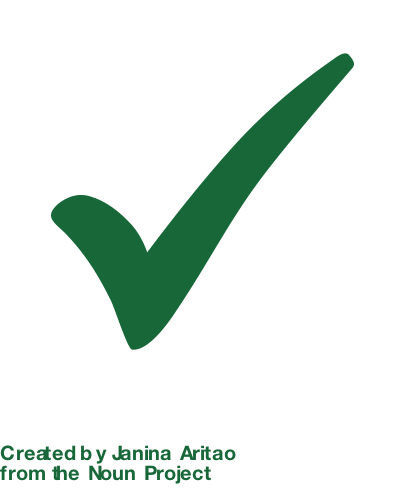 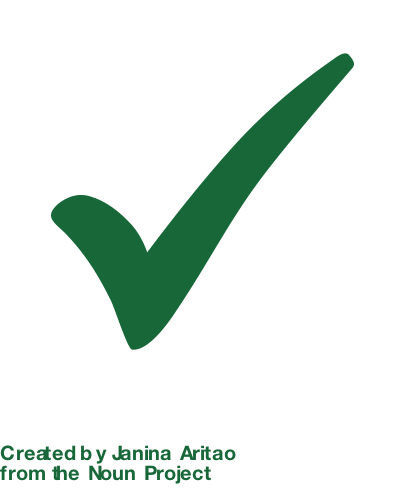 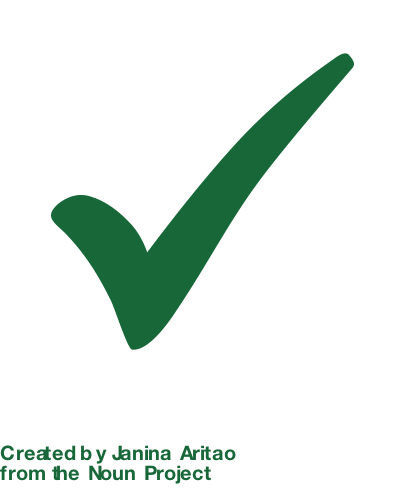 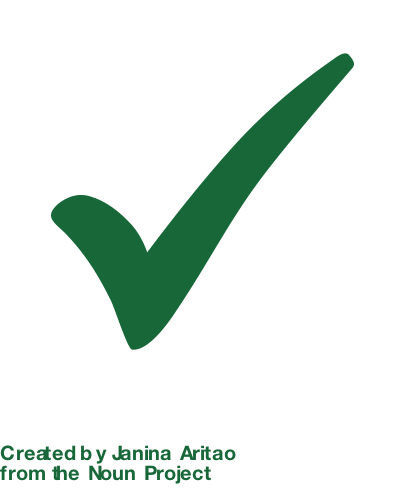 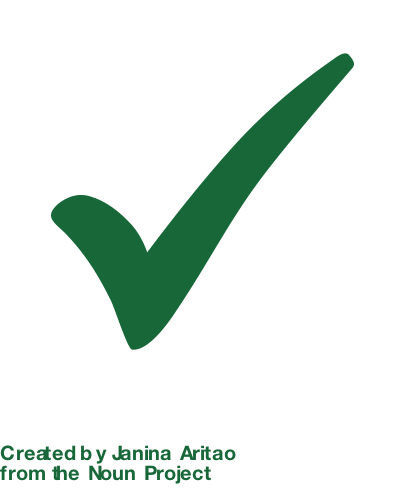 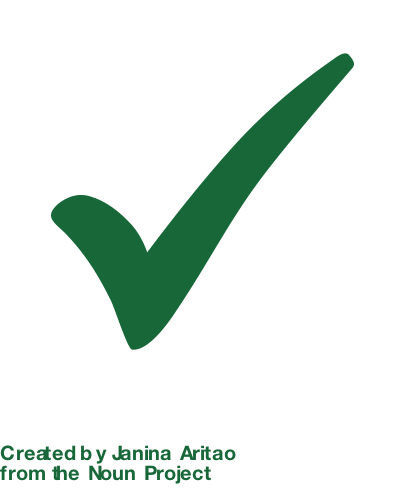 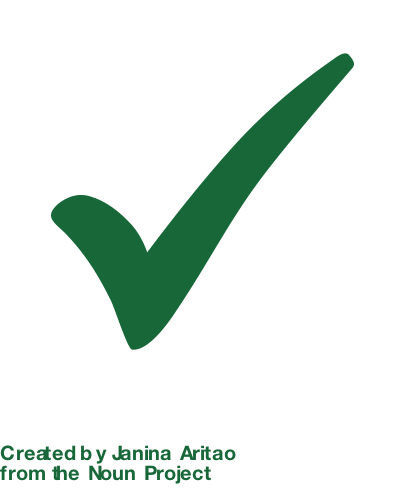 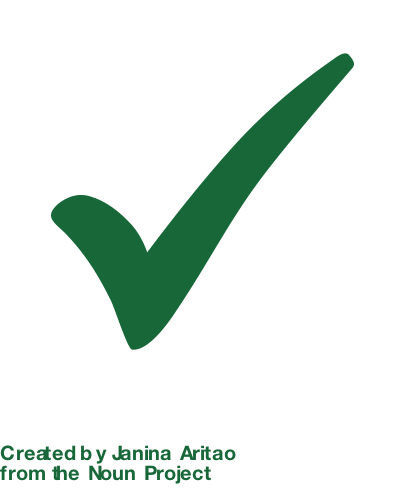 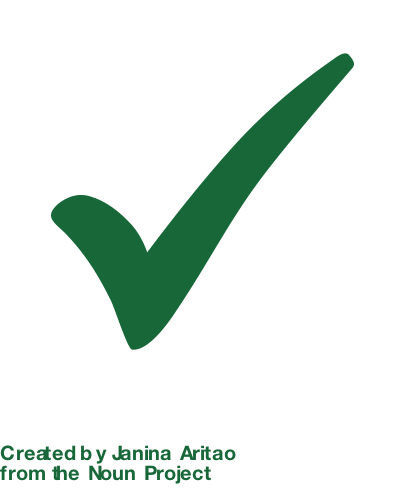 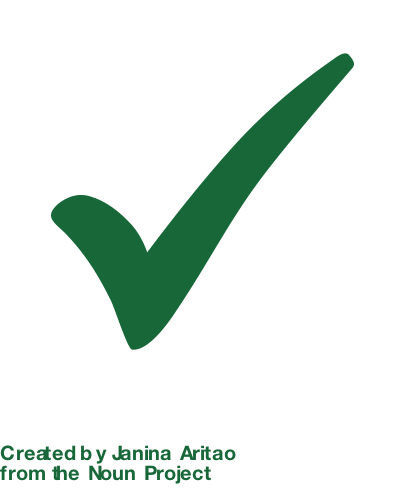 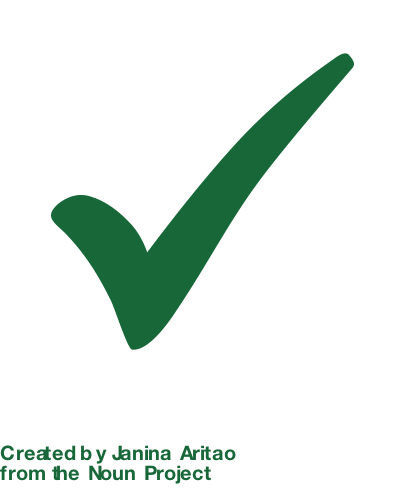 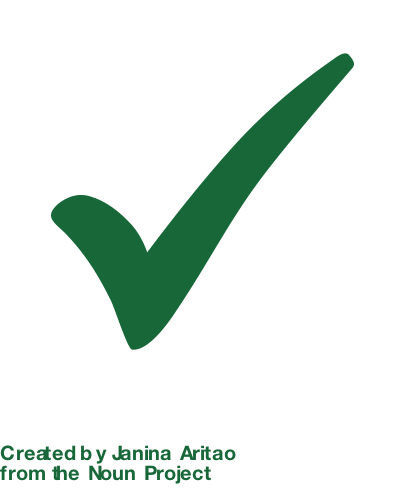 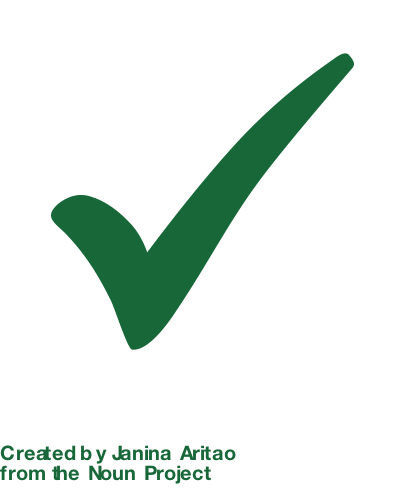 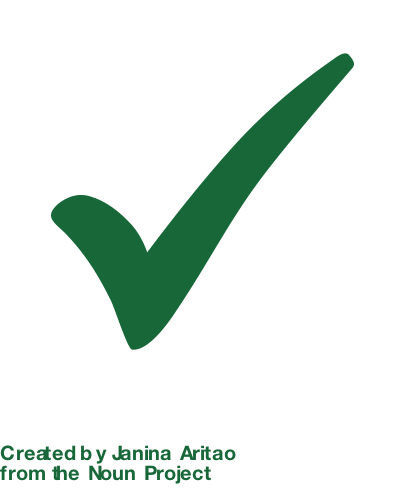 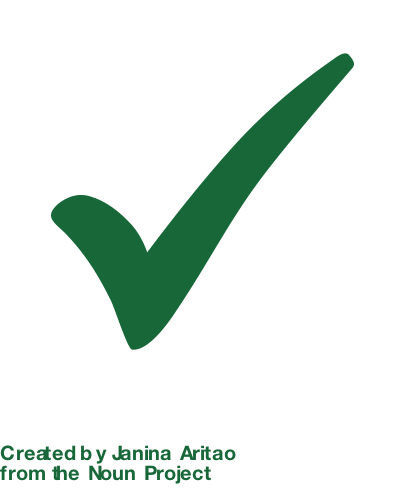 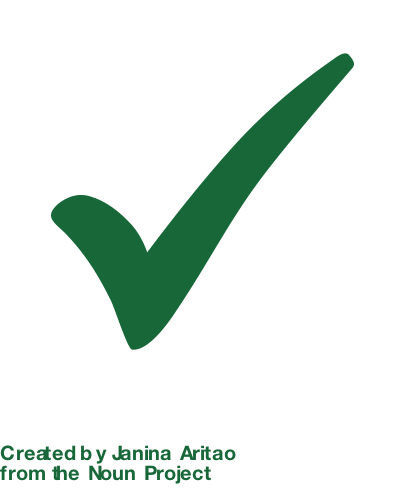 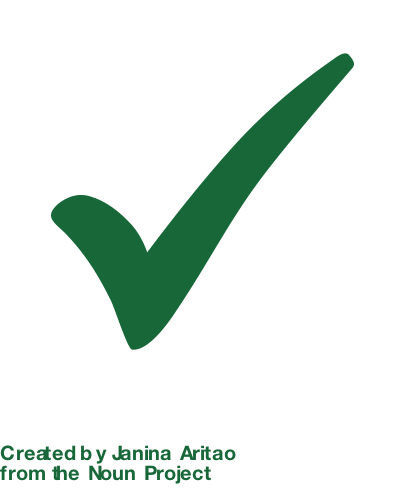 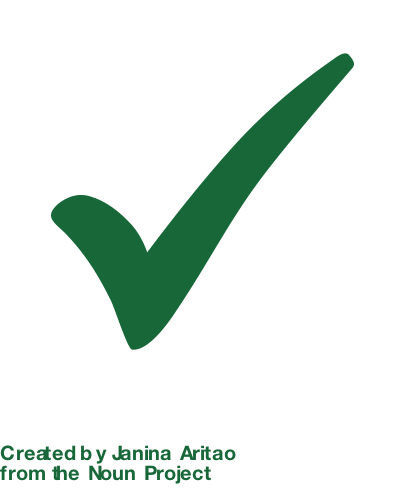 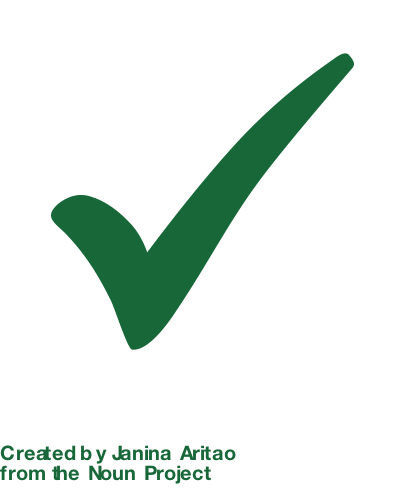 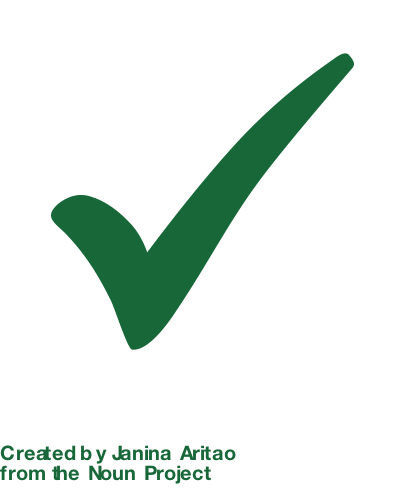 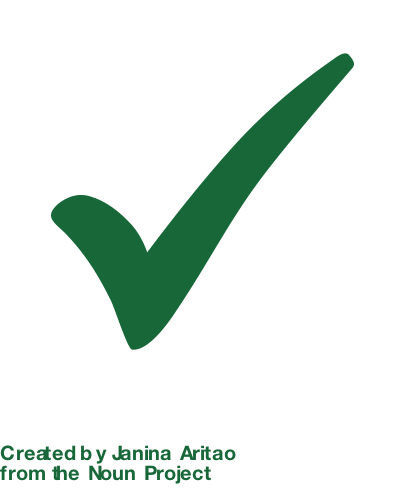 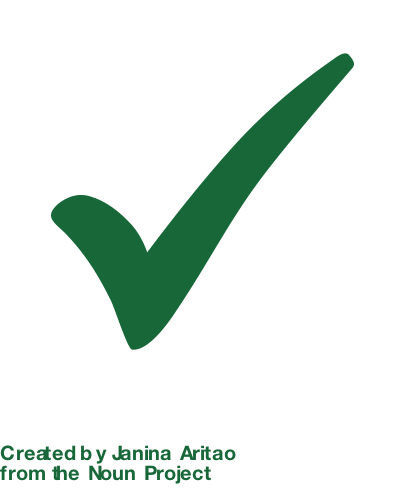 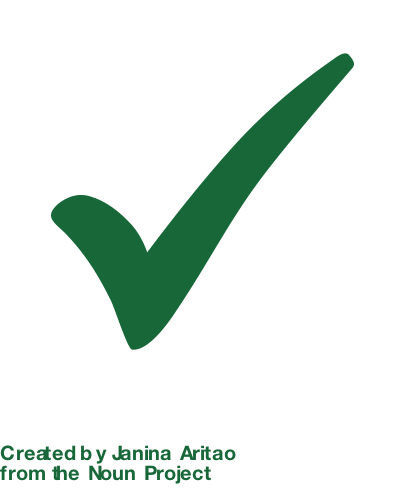 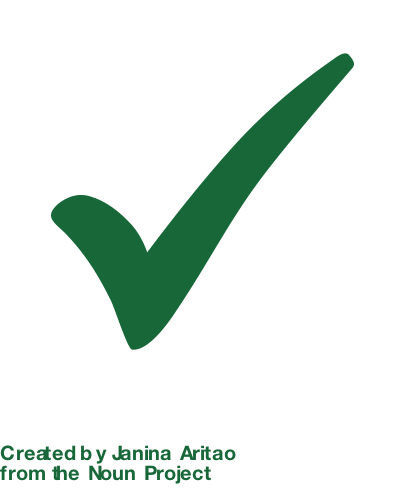 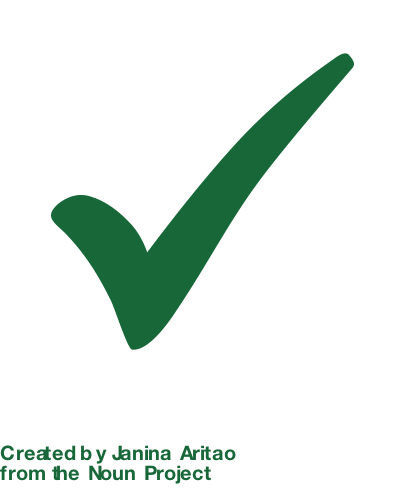 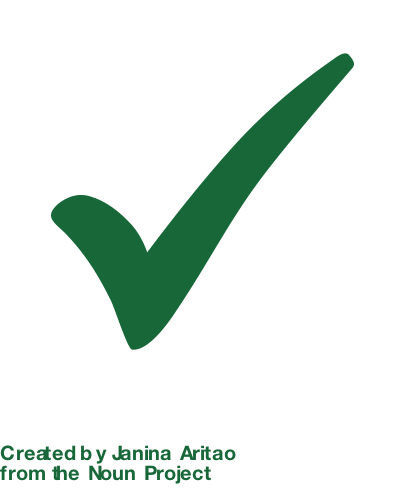 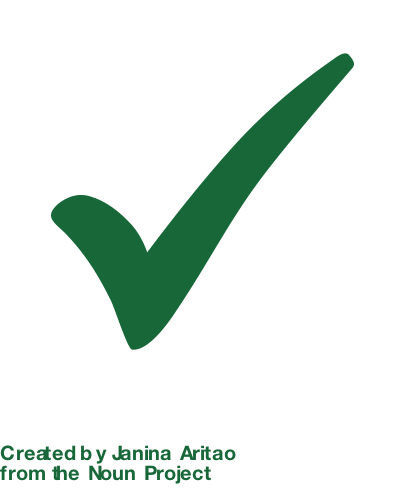 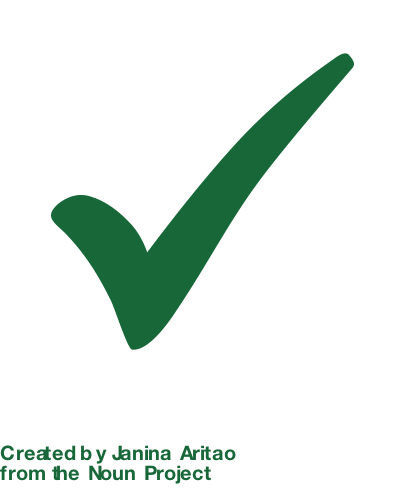 Evidence of community agreement/PPA 
Detailed revenue collection and revenue assurance plans, IT systems for managing collection, bank accounts, etc
Business plan, operational and maintenance plan, detailed work plan and schedule
Evidence of warranties on the distribution and generation assets
Legal mortgage assigning ownership of the mini grid asset to NESI SSL.
Evidence of comprehensive insurance noting interest of NESI SSL on the assets.
Evidence of contribution of owner’s equity.
Proforma invoice of the equipment required 
Land agreement and/or right to operate the mini grid in the proposed location.
Provision of view rights to collection/vending platform and bank statements
Evidence of NERC Registration or payment for permit to operate the mini grid in the proposed location.
Evidence of similar projects executed
EPC agreement
Evidence of qualification for WBG NEP component 
Evidence of Environmental Social Management Plan for category 2 sites or ESIA for category 1 sites with environmental concerns.
KYC Documentations including bank account names, BVN, existing credit facilities and securities pledged
Information memorandum 
Relevant corporate documentation on the project and corporate search on the principal promoters 
Evidence of NEP pre-qualification approval and documentation including local content evidence
Detailed financial model with 5-year projected cash flows
Three-year audited financial statements, tax clearance certificate and latest management accounts
Organizational chart
Credit report on the company from a credit bureau
What collateral do I need?
Lien on pledged financial assets (direct debit charge on the collection account(s) of the project and other projects owned where existing debt agreement permits)
Escrow of the WBG grant for prepayment of the facility
Signed undertaking to contribute the monthly amounts payable to CBN in case of significant reduction in monthly revenue
Legal Mortgage on the Mini-grid assets
SHS: Additional Documents Checklist
Demand analysis and monthly sales projection
Evidence of potential buyers of the SHS
Historical & current inventory size
Historical sales
Plan for localization of sourcing
Evidence of qualification to the SHS component of the WB NEP Mini grid component
How long will the process take?
The due diligence process will be completed within ~15 working days from submission where full set of required documents are provided. Note that applications will be processed on a first come, first serve basis thus timelines may be extended for delayed submissions
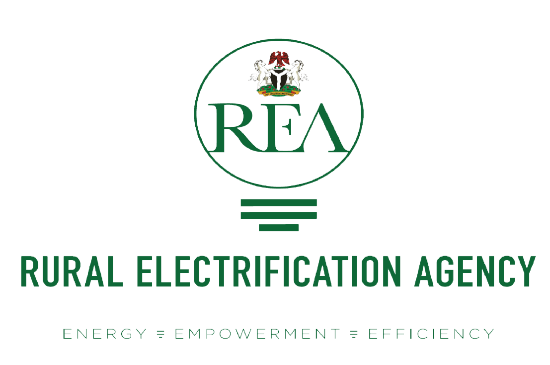 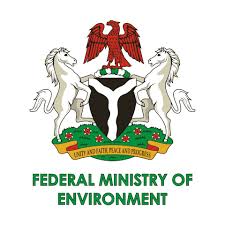 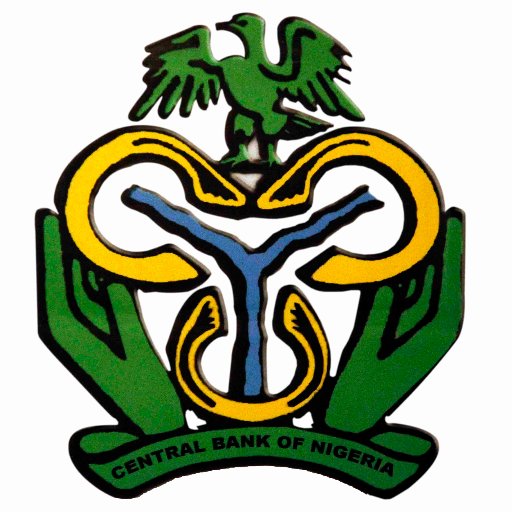